APPR 2.0
June 12, 2013
April 18, 2013
Where do we stand and what have we learned? Bring your present APPR plan. First, check in with the rule changes included in the budget with regard to APPR plans and submission. Second, we'll gather data about current practices in districts. Lastly, we'll identify the changes we think would improve our plans. Also, Forms and record keeping -- what do we really need? A lot of time is spent on forms. What do we need to do? How are the different electronic platforms faring?
June 12, 2013
The release of scores to parents. We will review the rules about the communication of score information to parents and then will try to build some regional consensus about how we will go about doing this in a way that is relatively consistent and manageable. A regional approach to this will help districts manage their requests and the means by which they respond. Also, SLOs, LATs, evidence collection and summative conversations. What did we learn from the SLOs and LATS that we need to change? What did we learn from the evidence collection process? What did we learn from the summative conversations with teachers?
Agenda
Update on regulations
What do we do, now, in our APPR Plans?
SLOs and LATS
Lessons learned
Things you plan on changing
End-of-the-Year Meetings
Lessons learned
Things you plan on changing
[Speaker Notes: Review the agenda.]
Update on Regulations
We’ve been Triboroughed!
Good?
Bad?
It depends?
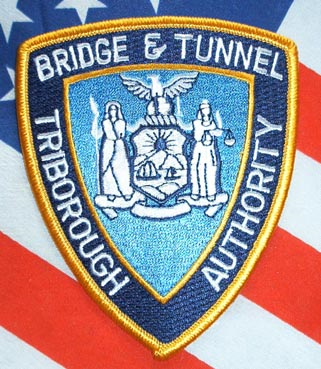 Review Room Re-approval
What will be reviewed?
Who will review it?
Consistency?
Vulnerability of things previously approved?
Required Attestation
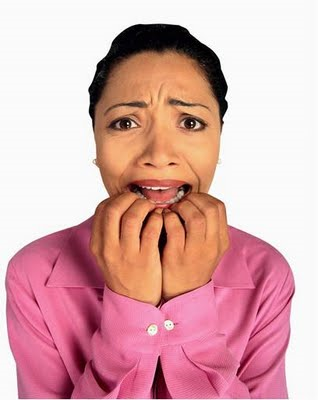 Responsibilities
Each school district and board of cooperative educational services shall fully disclose and release to the parents and legal guardians of a student the final quality rating and composite effectiveness score for each of the teachers and for the principal of the school building to which the student is assigned for the current school year upon the request of such parents and legal guardians.
Responsibilities
The governing body of each school district and board of cooperative educational services shall provide conspicuous notice to parents and legal guardians of the right to obtain such information.
Responsibilities
Parents and legal guardians may review and receive such data in any manner, including by phone or in person;
Responsibilities
shall receive an oral or written explanation of the composite effectiveness scoring ranges for final quality ratings;
Responsibilities
and be offered opportunities to understand such scores in the context of teacher evaluation and student performance.
Responsibilities
Reasonable efforts shall be made to verify that any such request is a bona fide request by a parent or guardian entitled to review and receive such data pursuant to this paragraph.
Recommendations
Accept written requests, only.
Have designated person to process and maintain records for district (not building).
Verify that requestor is eligible requestor.
Verify current teacher(s) and principal.
Provide response in writing.
Keep copy of response.
Potential Process
Potential Resources
Posting language
Request forms
Response forms
APPR Explanation

What would be helpful? What else?
SLOs and LATs
In groups, share what worked and what didn’t work
Record on chart paper
Report out those that are common among districts in the group
End-of-the-Year Meetings
Group conversation:
How are they going?
How long are they taking?
Lessons learned and advice for next time?